Figure 1 Correlation co-efficients of total cholesterol and C-reactive protein vs. parameters of LV ...
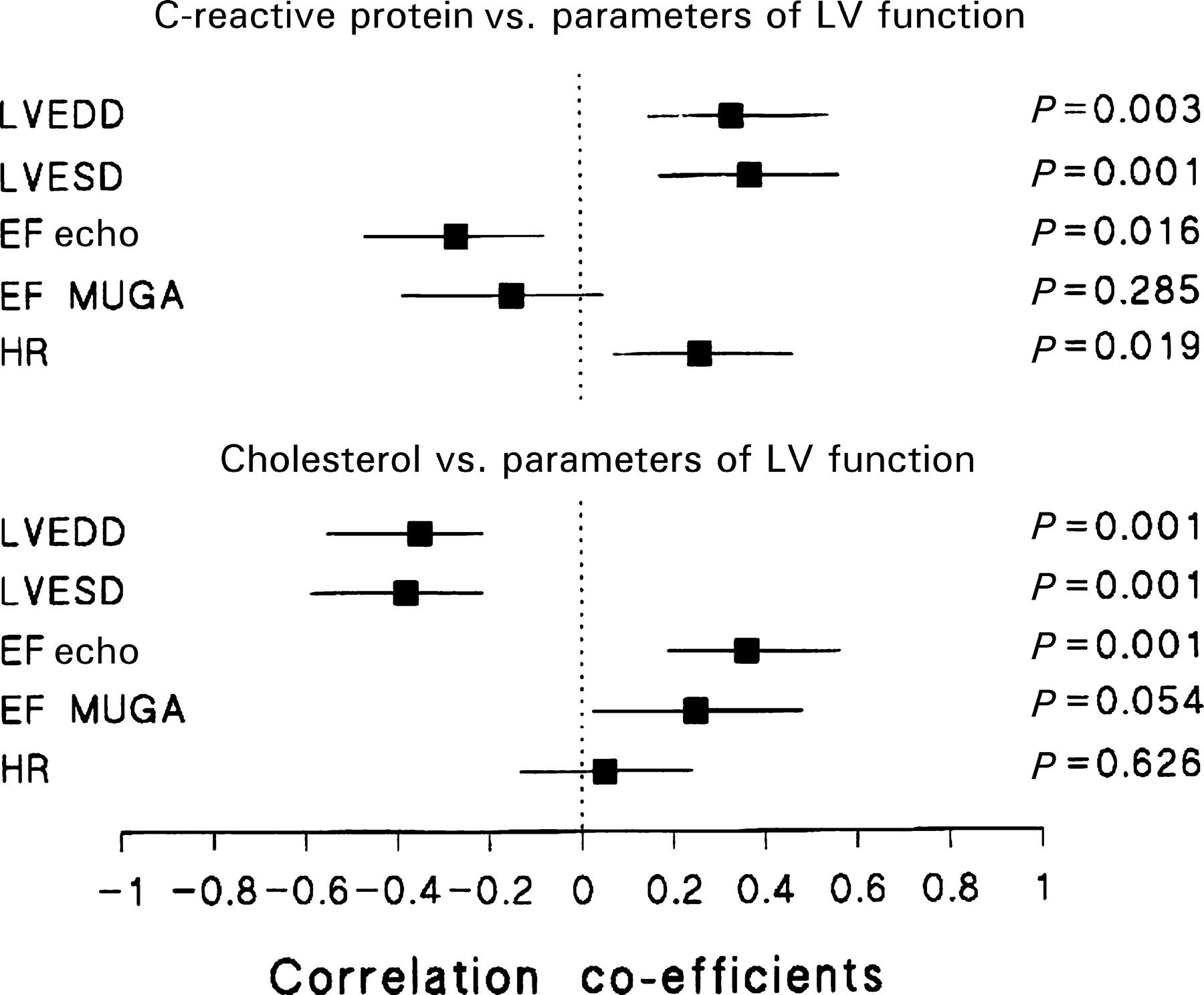 Eur Heart J, Volume 27, Issue 4, February 2006, Pages 441–446, https://doi.org/10.1093/eurheartj/ehi481
The content of this slide may be subject to copyright: please see the slide notes for details.
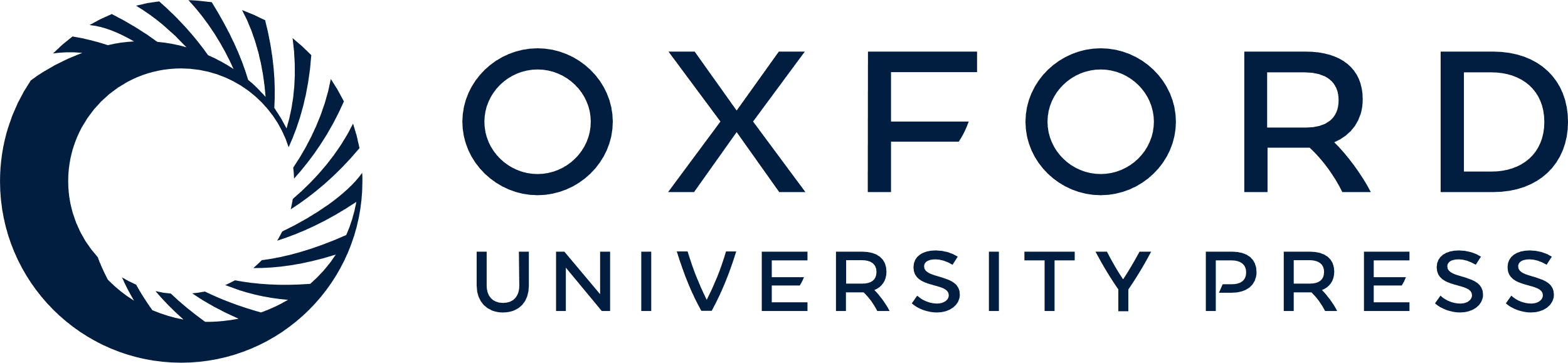 [Speaker Notes: Figure 1 Correlation co-efficients of total cholesterol and C-reactive protein vs. parameters of LV dimensions and function.


Unless provided in the caption above, the following copyright applies to the content of this slide: © The European Society of Cardiology 2005. All rights reserved. For Permissions, please e-mail: journals.permissions@oupjournals.org]
Figure 2 Baseline plasma inflammatory markers of deceased patients vs. survivors. Only differences in ...
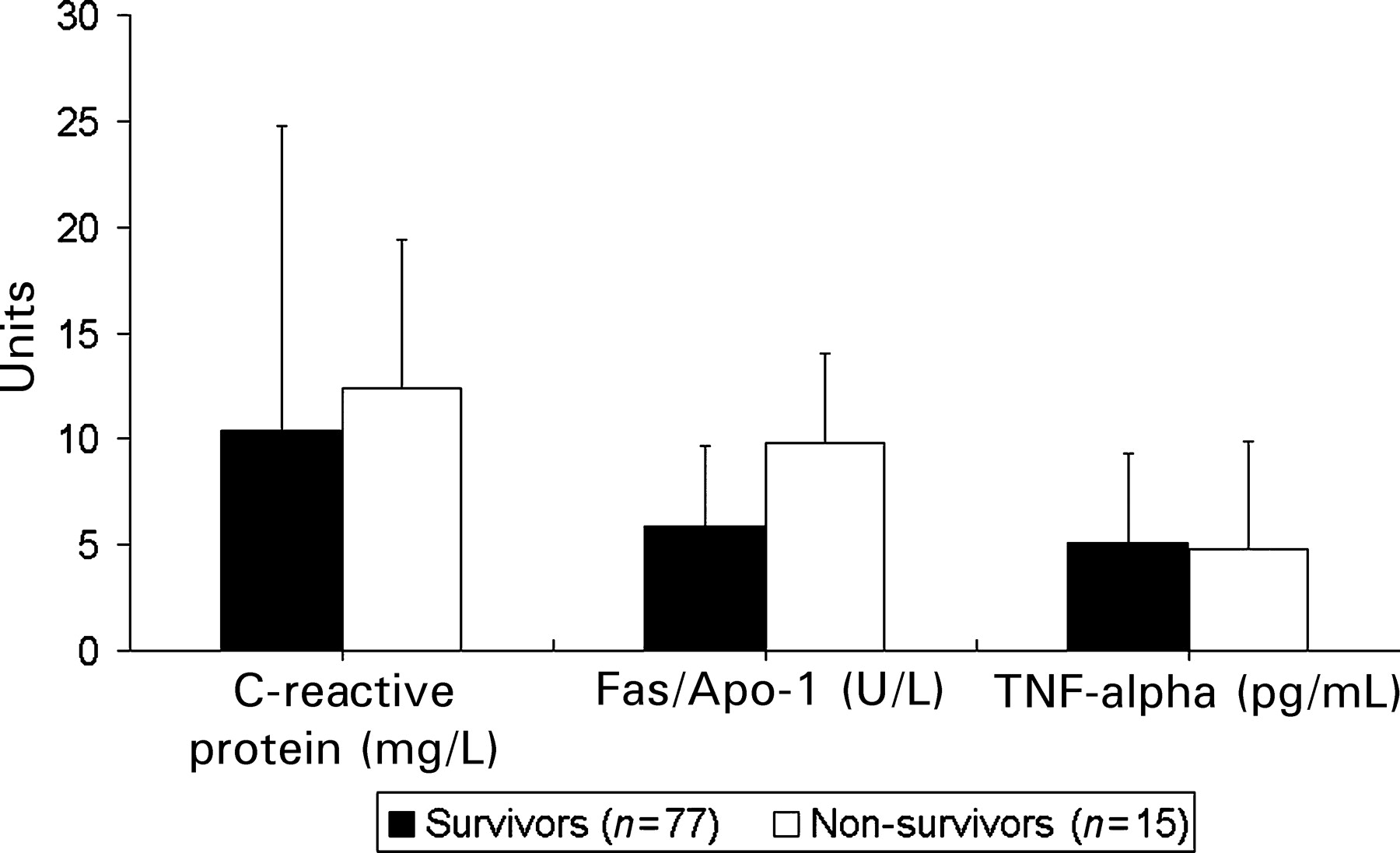 Eur Heart J, Volume 27, Issue 4, February 2006, Pages 441–446, https://doi.org/10.1093/eurheartj/ehi481
The content of this slide may be subject to copyright: please see the slide notes for details.
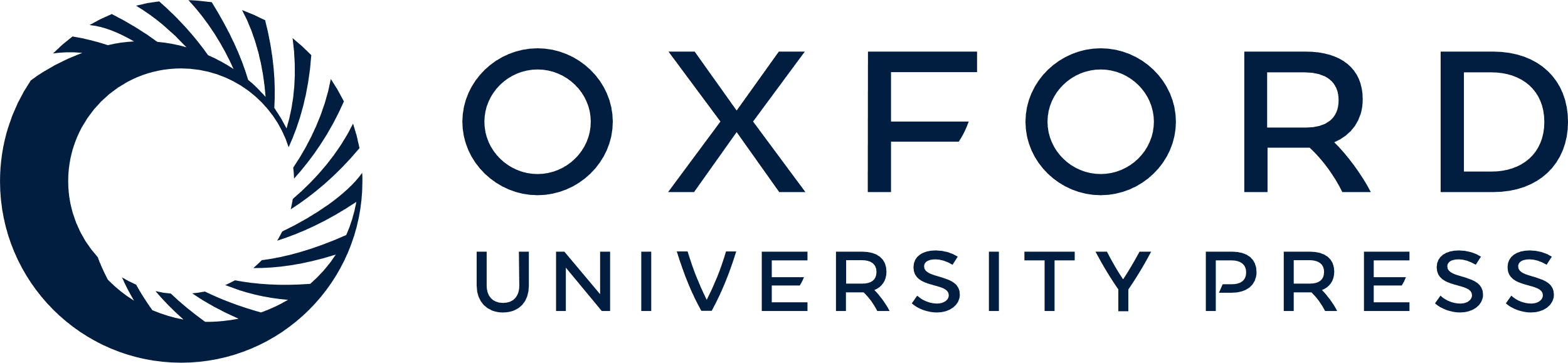 [Speaker Notes: Figure 2 Baseline plasma inflammatory markers of deceased patients vs. survivors. Only differences in baseline plasma levels of Fas/Apo-1 were significant, P=0.002.


Unless provided in the caption above, the following copyright applies to the content of this slide: © The European Society of Cardiology 2005. All rights reserved. For Permissions, please e-mail: journals.permissions@oupjournals.org]